ESCUELA NORMAL DE EDUCACIÓN PREESCOLAR




CURSO DE CONSOLIDACIÓN 
Isayeid Monserrat Pilar Carmona #10
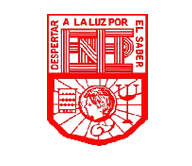 INTRODUCCIÓN
En el siguiente trabajo, se realiza un cuadro sinóptico acerca de los principios pedagógicos del Plan de Estudios 2011 de Educación Básica. Estos principios son condiciones esenciales para la implementación del currículo, la transformación de la práctica docente, el logro de los aprendizajes y la mejora de la calidad educativa.
El centro y el referente fundamental del aprendizaje es el estudiante, desarrolla habilidades del pensamiento para solucionar problemas, pensar críticamente, comprender y explicar situaciones, manejar información, innovar y crear en distintos órdenes de la vida. Es necesario reconocer su diversidad social, cultural, lingüística, de capacidades, estilos y ritmos de aprendizaje, comprendiendo cómo aprende el que aprende.
Centrar la atención en los estudiantes y en sus procesos.
¿Qué situaciones resultarán interesantes y desafiantes? 
¿Cuál es el nivel de complejidad que se requiere? 
¿Qué aspectos quedarán a cargo de los alumnos y cuáles será necesario explicar para que puedan avanzar? 
¿De qué manera pondrán en práctica la movilización de saberes?
La planificación es un elemento sustantivo de la práctica docente para potenciar el aprendizaje de los estudiantes hacia el desarrollo de competencias. Implica organizar situaciones y secuencias didácticas y proyectos, los cuales deben presentar desafíos. 
Diseñar actividades implica responder a cuestiones como
Planificar para potenciar el aprendizaje.
Principios pedagógicos
Es el espacio donde se desarrolla la comunicación y las interacciones que posibilitan el aprendizaje. 
En su construcción destaca 
La claridad respecto del aprendizaje que se espera logre el estudiante.
El reconocimiento de los elementos del contexto: la historia del lugar, las prácticas y costumbres, las tradiciones, el carácter rural, semirural o urbano del lugar, el clima, la flora y la fauna.
La relevancia de los materiales educativos impresos, audiovisuales y digitales.
Las interacciones entre los estudiantes y el maestro.
Generar ambientes de aprendizaje
El trabajo colaborativo orienta las acciones para el descubrimiento, la búsqueda de soluciones, coincidencias y diferencias, con el propósito de construir aprendizajes en colectivo y debe tener las siguientes características
Que sea inclusivo.
Que defina metas comunes.
Que favorezca el liderazgo compartido.
Que permita el intercambio de recursos.
Que desarrolle el sentido de responsabilidad y corresponsabilidad.
Que se realice en entornos presenciales y virtuales, en tiempo real y asíncrono.
Trabajar en colaboración para construir el aprendizaje
Poner énfasis en el desarrollo de competencias, el logro de los Estándares Curriculares y los aprendizajes esperados
No perder el objetivo, nuestra mirada debe estar puesta en las competencias, los estándares curriculares y en los aprendizajes esperados. Esto proporciona al estudiante la ayuda necesaria para aplicar sus conocimientos con la intención de que respondan a las demandas actuales y en diferentes contextos.
Acervos para la Biblioteca Escolar y la Biblioteca de Aula.
Materiales audiovisuales, multimedia e Internet. 
Materiales y recursos educativos informáticos. 
Pueden utilizarse dentro y fuera del aula mediante portales educativos, entre los que se encuentran: objetos de aprendizaje, planes de clase, reactivos y plataformas tecnológicas.
Usar materiales educativos para favorecer el aprendizaje.
Una escuela debe favorecer que la comunidad educativa, además de utilizar el libro de texto, emplee otros materiales como
Principios pedagógicos
Se debe evaluar para mejorar y no para etiquetar y encasillar al alumnado.
La evaluación debe ser acompañada de la reflexión para así comprender que se puede mejorar para que el alumno logre el objetivo esperado.
Con este tipo de evaluación el alumnado comprenderá que evaluación no es un examen, si no un término mas amplio que implica desde la autoevaluación hasta la coevaluación y heteroevaluación.
Evaluar para aprender
Favorecer la inclusión para atender a la diversidad
Pertinente porque valora, protege y desarrolla las culturas y sus visiones y conocimientos del mundo, mismos que se incluyen en el desarrollo curricular.
Inclusiva porque se ocupa de reducir al máximo la desigualdad del acceso a las oportunidades, y evita los distintos tipos de discriminación a los que están expuestos niñas, niños y adolescentes.
Al reconocer la diversidad que existe en nuestro país, el sistema educativo hace efectivo este derecho al ofrecer una educación pertinente e inclusiva.
Los temas de relevancia social se derivan de los retos de una sociedad que cambia constantemente y requiere que todos sus integrantes actúen con responsabilidad ante el medio natural y social, la vida y la salud, y la diversidad social, cultural y lingüística.
Valores y actitudes que se refieren a la atención a la diversidad, la equidad de género, la educación para la salud, la educación sexual, la educación ambiental para la sustentabilidad, la educación financiera, la educación del consumidor, la prevención de la violencia escolar –bullying–, la educación para la paz y los derechos humanos, la educación vial, y la educación en valores y ciudadanía.
Incorporar temas de relevancia social
Renovar el pacto entre el estudiante, el docente, la familia y la escuela
Se requiere renovar el pacto entre los diversos actores educativos, con el fin de promover normas que regulen la convivencia diaria, establezcan vínculos entre los derechos y las responsabilidades, y delimiten el ejercicio del poder y de la autoridad en la escuela con la participación de la familia.
Principios pedagógicos
La creatividad colectiva.
La visión de futuro.
La innovación para la transformación.
El fortalecimiento de la gestión.
La promoción del trabajo colaborativo.
La asesoría y la orientación.
Reorientar el liderazgo implica un compromiso personal y con el grupo, una relación horizontal en la que el diálogo informado favorezca la toma de decisiones centrada en el aprendizaje de los alumnos.
Reorientar el liderazgo
La tutoría se concibe como el conjunto de alternativas de atención individualizada que parte de un diagnóstico. Sus destinatarios son estudiantes o docentes.
La asesoría es un acompañamiento que se da a los docentes para la comprensión e implementación de las nuevas propuestas curriculares. Su reto está en la resignificación de conceptos y prácticas.
La tutoría y la asesoría académica a la escuela
CONCLUSIÓN
Los principios pedagógicos son condiciones esenciales para la implementación del currículo, la transformación de la práctica docente, el logro de los aprendizajes y la mejora de la calidad educativa.